TPM CIRCLE NO :- 01
ACTIVITY
KK
QM
PM
JH
SHE
OT
DM
E&T
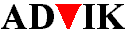 KAIZEN  IDEA SHEET
P15
TPM CIRCLE NAME:  Achiever
LOSS NO. / STEP
DEPT :- MACHINE  SHOP
RESULT AREA
P
Q
A
B
C
D
S
M
CELL:-
CELL NAME:-Drum cell
MACHINE / STAGE  :-  DRILL MACHINE
OPERATION  :-  DRILLING
KAIZEN THEME:- PCP drill depth oversize due to tool offset data save offset .
IDEA :-All tool offset input in program
PROBLEM PRESENT STATUS :- Offset change without information by operator so may be accident drill depth problem
COUNTERMEASURE:- 
1. All tool offset input in program so every time run program read compulsory offset
BENCHMARK
MINOR
TARGET
0
KAIZEN START
15.08.2016
TDC
26.08.2016
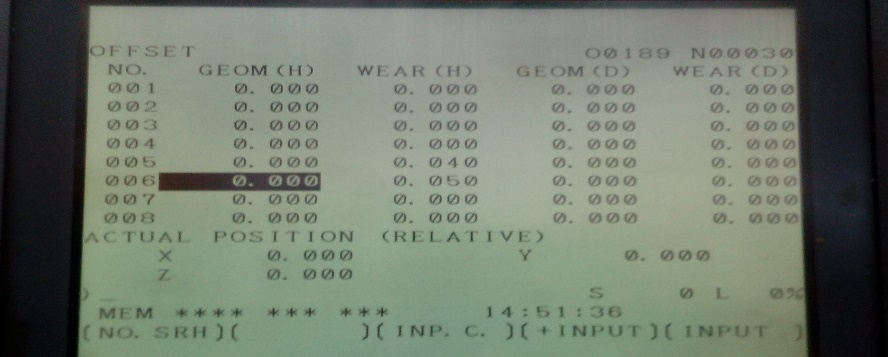 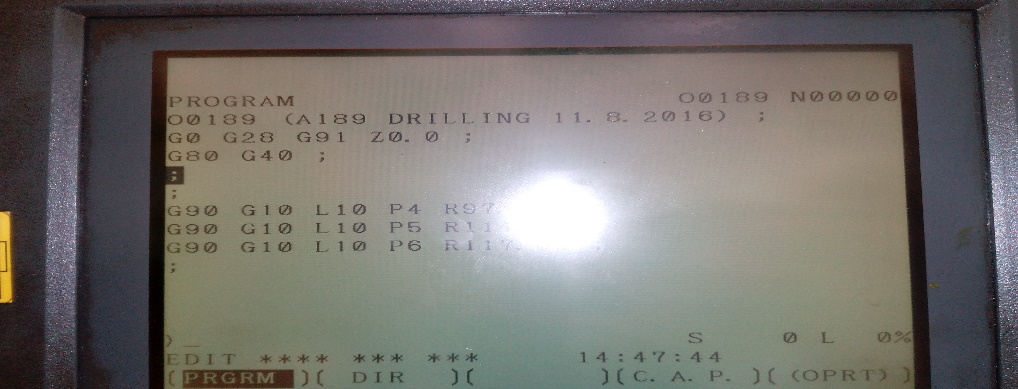 KAIZEN FINISH
26.08.2016
TEAM MEMBERS  :-Santosh Wakchaure,
Walunj,vinod,amol,SUTAR
BENEFITS :-
Lock tool offset .zero operator mistake .zero accident
After
Before
KAIZEN SUSTENANCE
WHAT TO DO:-.


HOW TO DO:-  


FREQUENCY :- .
WHY - WHY ANALYSIS :- 
Why1 :-    Offset change without information 
Why2 :-   By operator mistake 
Why3 :-   Tool offset command in program for tool height  offset
RESULT :-
Eliminate Unsafe condition
ROOT CAUSE : Tool offset command input for special tool height offset
REGISTRATION NO. & DATE : 18.1.2017
REGISTERED BY     :- Manoj Kumar
MANAGER’S SIGN :-  d y pawar
1